Low Make Up Work Submission 
at FDA School
Dessy Natalia
FDA
[Speaker Notes: https://flippedtips.com/plegal/javits/111423.htm]
Do Now
How many times have you been absent in this marking period?
Attendance
Why attendance is important?
Time lost in learning
More than 3 absences per marking period is count as CHRONIC absence
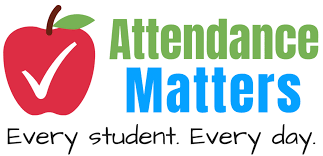 The Importance of School Attendance
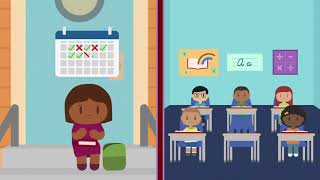 Background - Reason for absence
Cannot be avoided/reduced → need letter from parents
Sick
Doctor appointment
Family issue
Can be avoided/reduced
Wake up late
Holiday
Skip class
Steps in the PPA (Public Policy Analyst)
Define the problem
Gather the evidence
Identify the causes
Evaluate an existing policy
Develop solutions
Select the best solution
Define the Problem
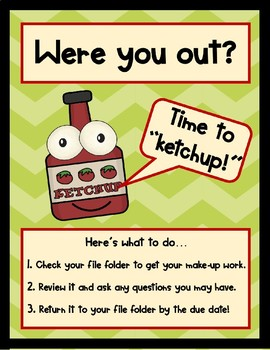 When the students absent for any reason, many of them do not have the initiative to make up the work that they missed
Low submission for make up work
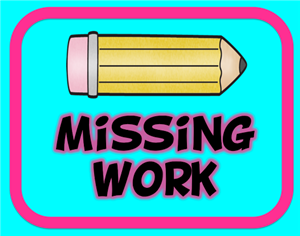 What is “Make Up Work”
Any work that you missed while you were absent from class
Classwork
Lab
Test
2. Evidence
Student absent → student do not submit the work
Source: Jupiter attendance and gradebook
3. Causes
Forget to come and get the missing work
Too much work to make up (added up for each class, each day they missed class)
Think they do not need to do that
Wait till the end of marking period
Does not bother to know what they missed
4. Existing Policy
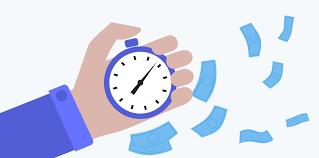 2 days
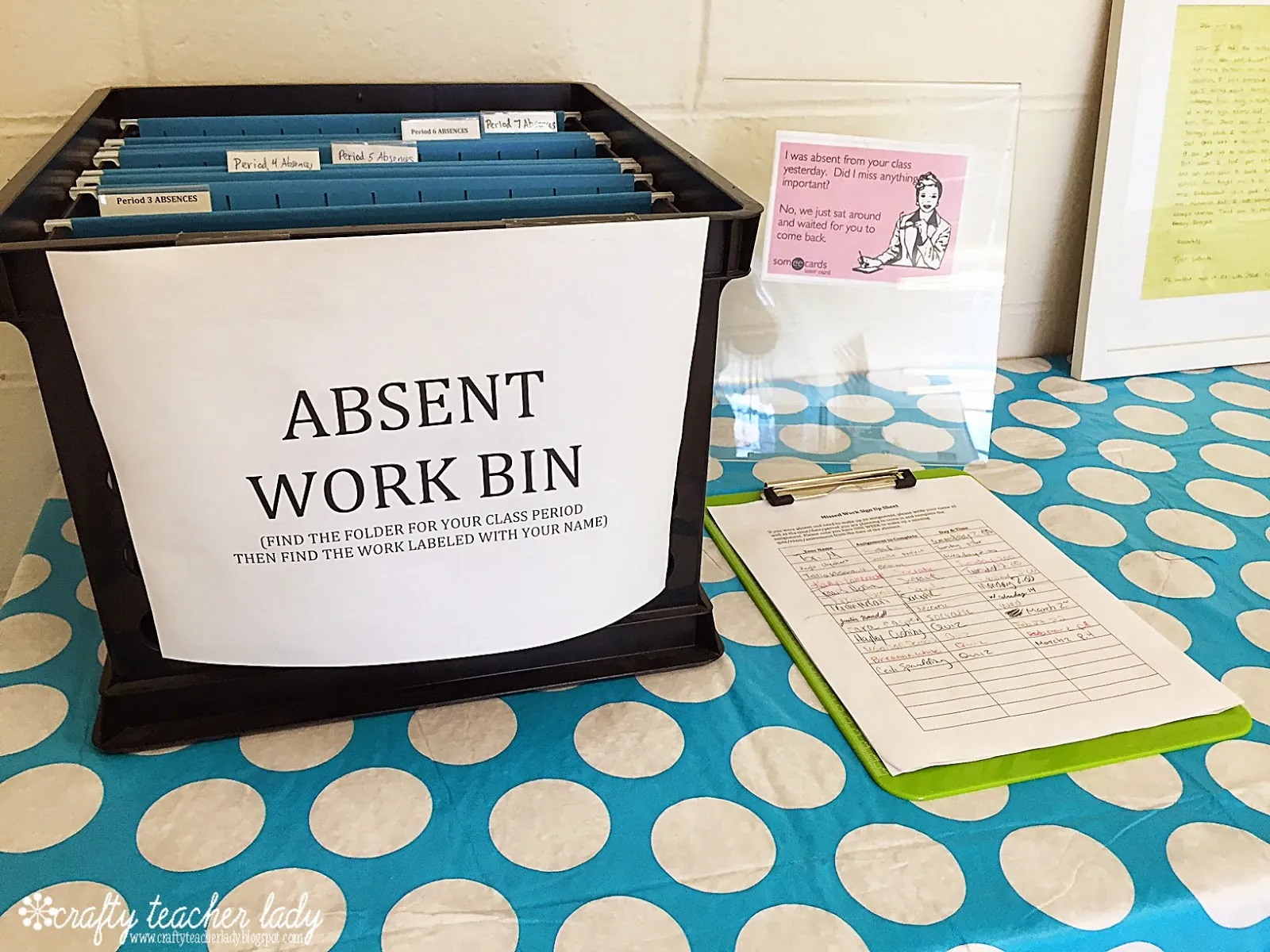 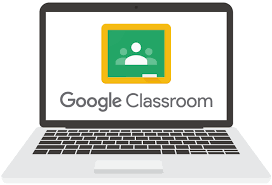 Make up work SHOULD be done at the latest 2 days after students come back to school
Work is available on google classroom or on the bin in the classroom
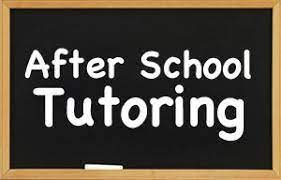 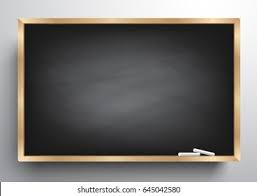 LATE WORK
DEDUCT POINT
After School tutoring and HW help available to all students
Late work will get deducted point
5. Solution
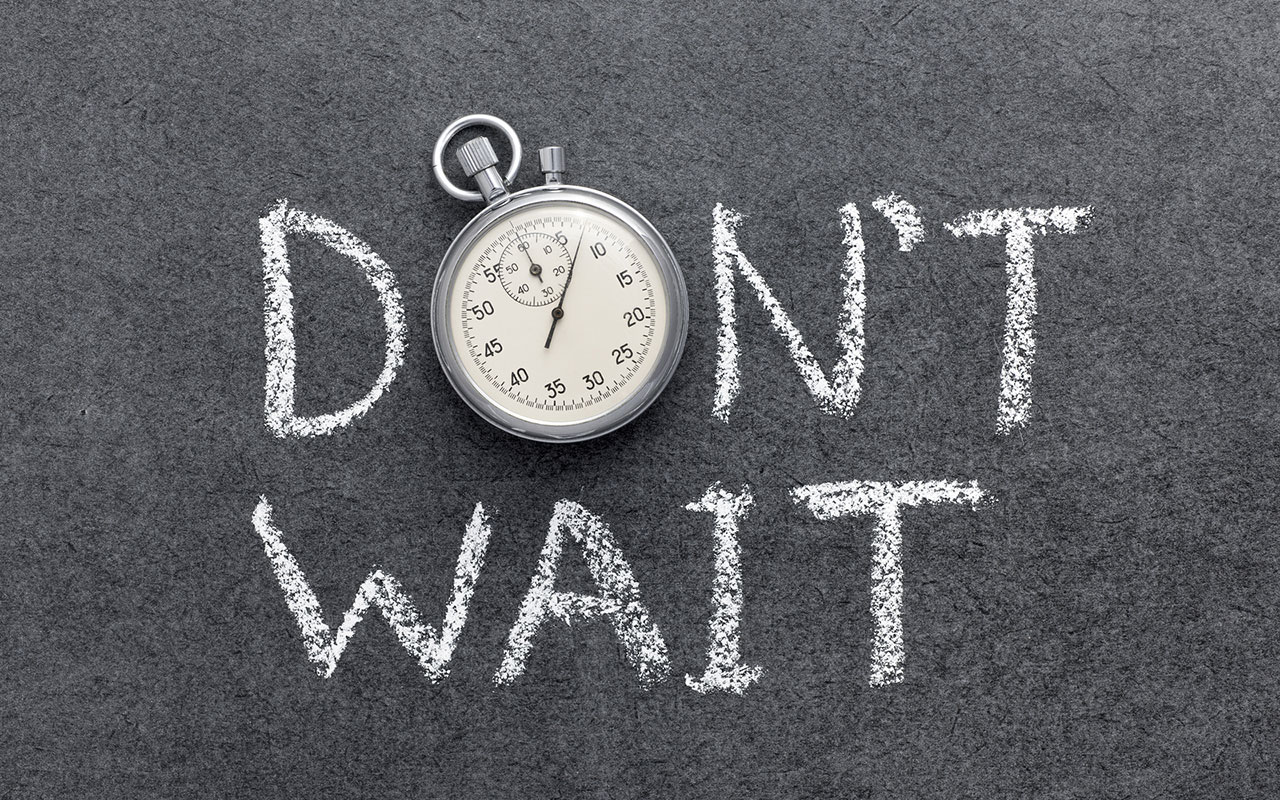 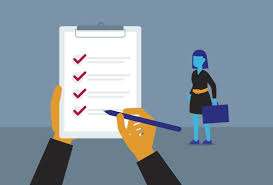 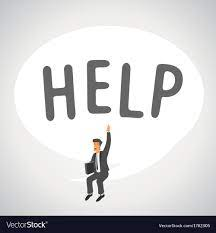 Need more help? 
→ come afterschool for tutoring or HW help
Don’t wait → Check google classroom daily even when you are not in the school and try to do the work while you are at home (the more you do the work now, the less you will need to do later)
Check in with your teacher → Once you are back to school, ask teacher to make up any test/lab that you missed
7. Feasibility/Effectiveness Chart
Effectiveness